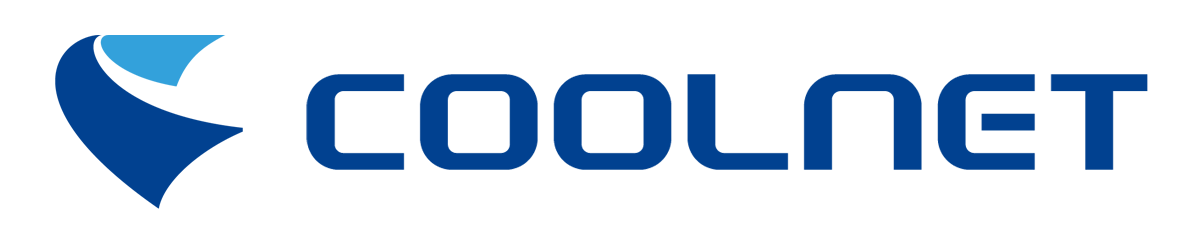 Innovation and Precision
Version No.:CN240704(2.0V)
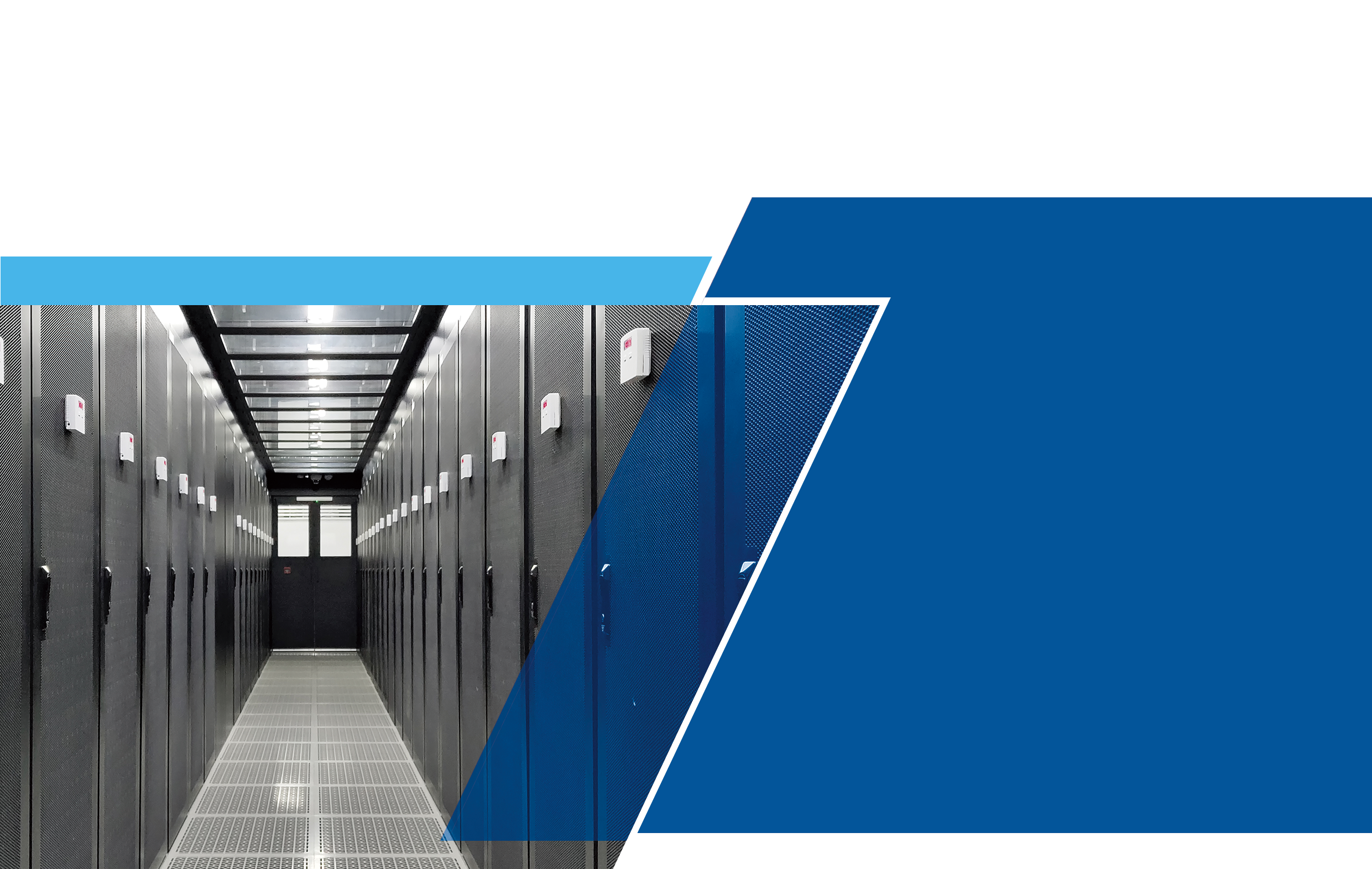 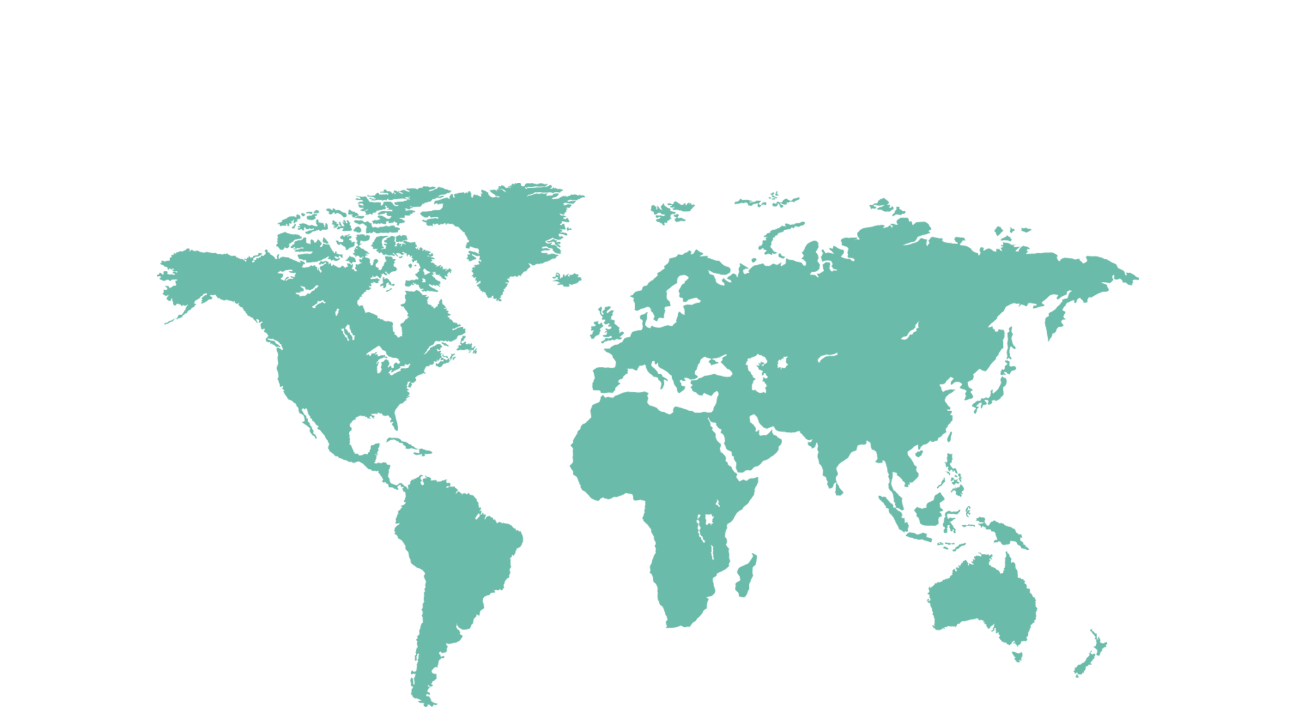 Data Center/ IT Equipment Room
Cool-Row
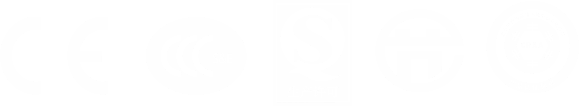 HEFEI COOLNET POWER CO.,LTD

Add:Building F1, Xingmengyuan Mansion, High-tech Zone, Hefei City, Anhui Province, China
Tel: +86-551-65568275   Fax:+86-551-65568275
Website: www.coolnetpower.com 

The name of Coolnet and logo are the registered trademark only for Coolnet.
©2024 by Coolnet company 
There is no notification on any modification of the documents.
In-Row Precision Air Cooling
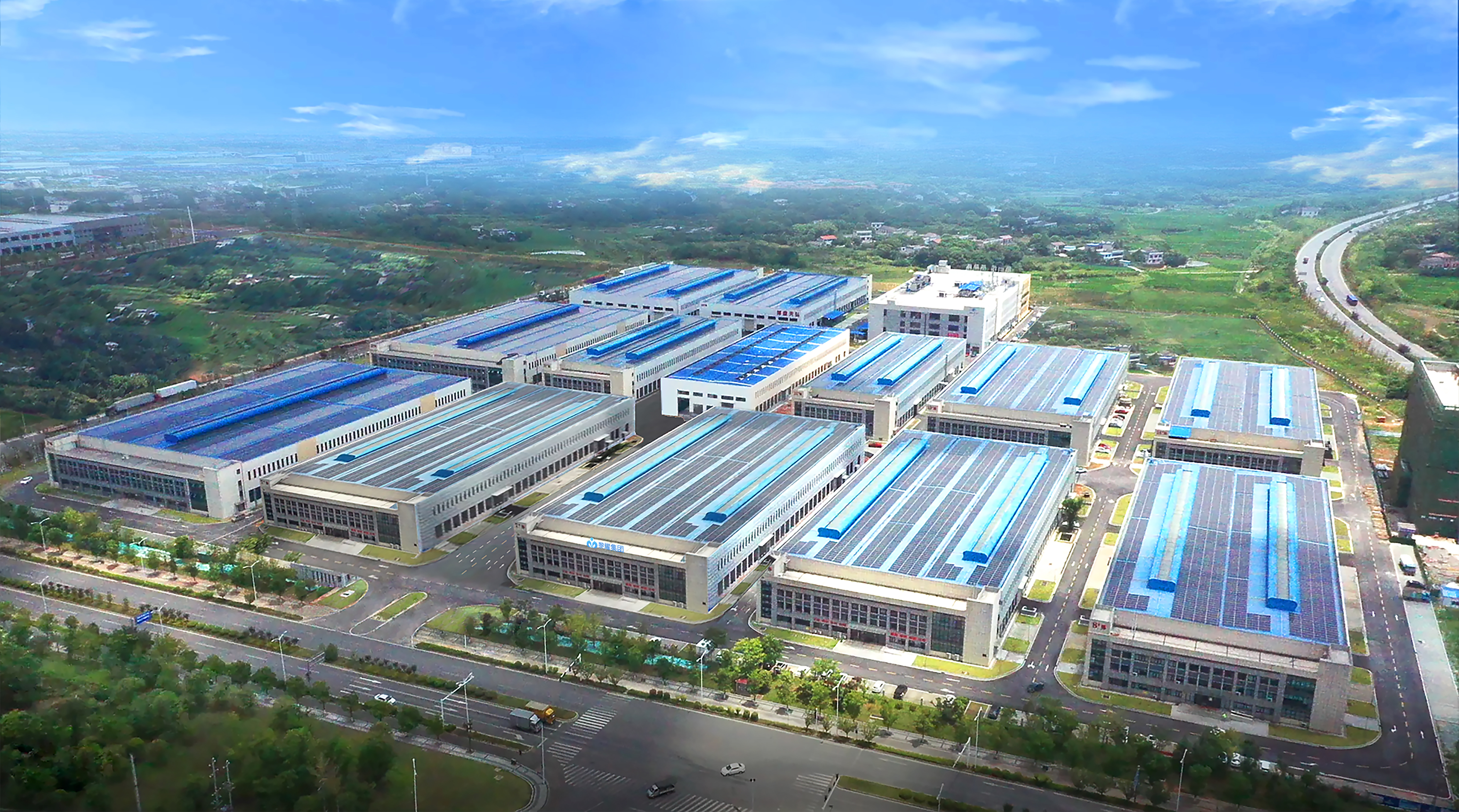 EFFICIENT COOLING SOULTION 
FOR MODULARIZED DATA CENTER
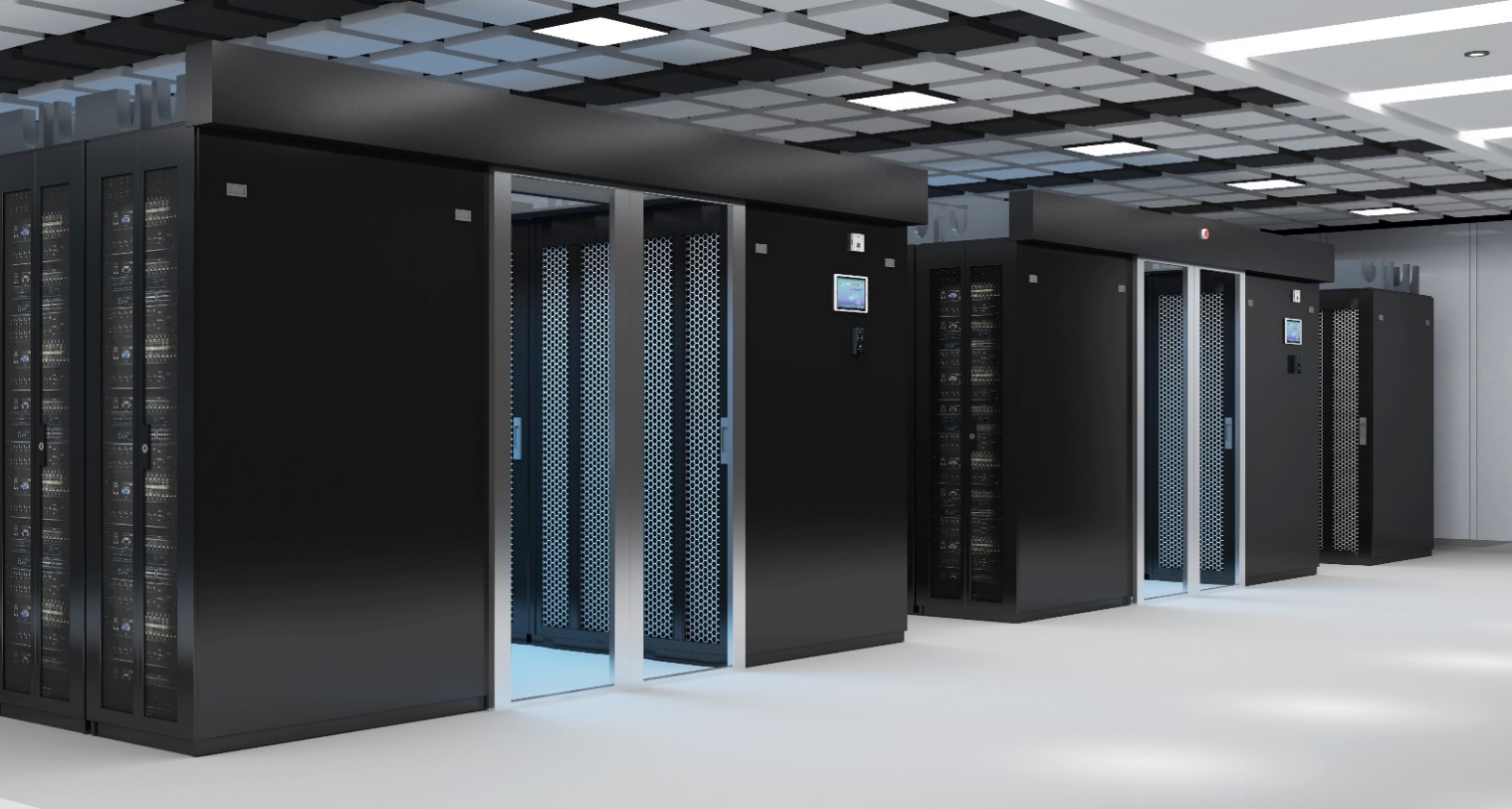 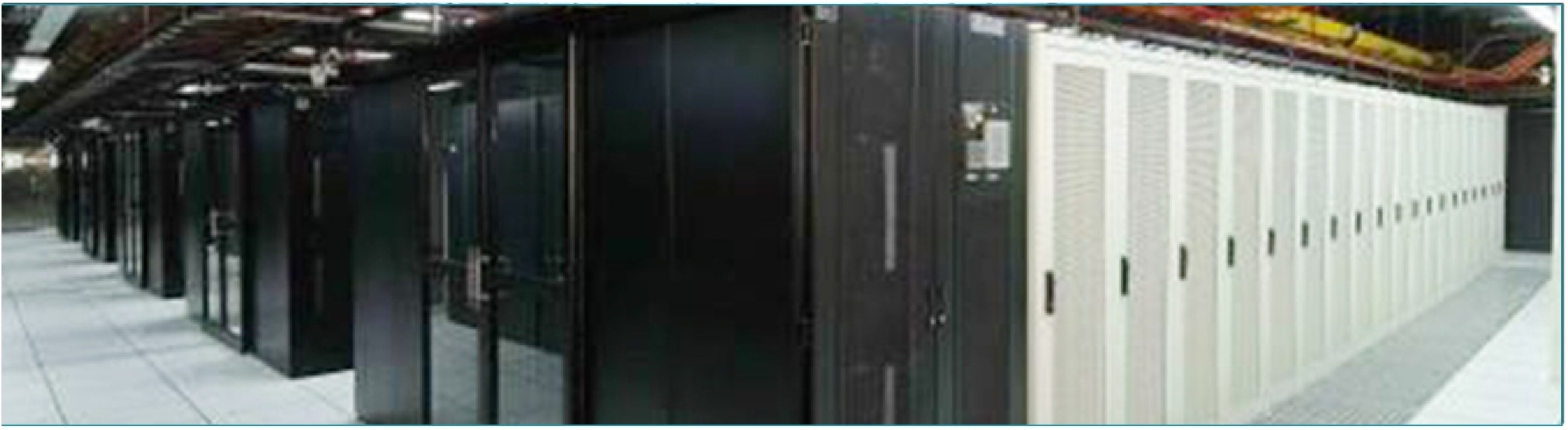 Efficient cooling solution for modularized data center
COMPANY PROFILE
High heat density data centers
container data center
modularized data centers
Improving cooling system EER
reducing data centers PUE
Matching cold/hot aisle deign
Coolnet focuses on the R&D, production, and application of data center integrated solutions. As technical consulting, product supply, system integrator, and service provider, it is committed to serving customers in the fields of communication equipment rooms, data centers, smart construction, and energy management.

Our solutions include data center temperature, humidity, and energy-saving solutions, small and medium-sized computer room temperature control solutions, micro-module data center solutions, micro-module cabinet solutions, container, and modular data center solutions,  communication outdoor cabinet temperature control and energy saving Solutions, cabinet temperature and humidity, and energy-saving solutions.

Has rich research and manufacturing experience in the field of data center equipment, with world-class laboratories, production testing equipment, and a complete line of key equipment rooms. And passed the ISO9001 quality management system certification, ISO14001 environmental management system certification, and the products have passed CE certification, CCC certification, CQC certification, CRAA quality certification, etc.

We are committed to "paying attention to customer needs and realizing customer value" and establishing a win-win cooperation pattern with customers. To become your most trustworthy, most grateful, most professional, most practical, and most reliable partner with the best vision. We will "make every effort to provide value for money products and services to make customers more competitive", and continue to explore and innovate.
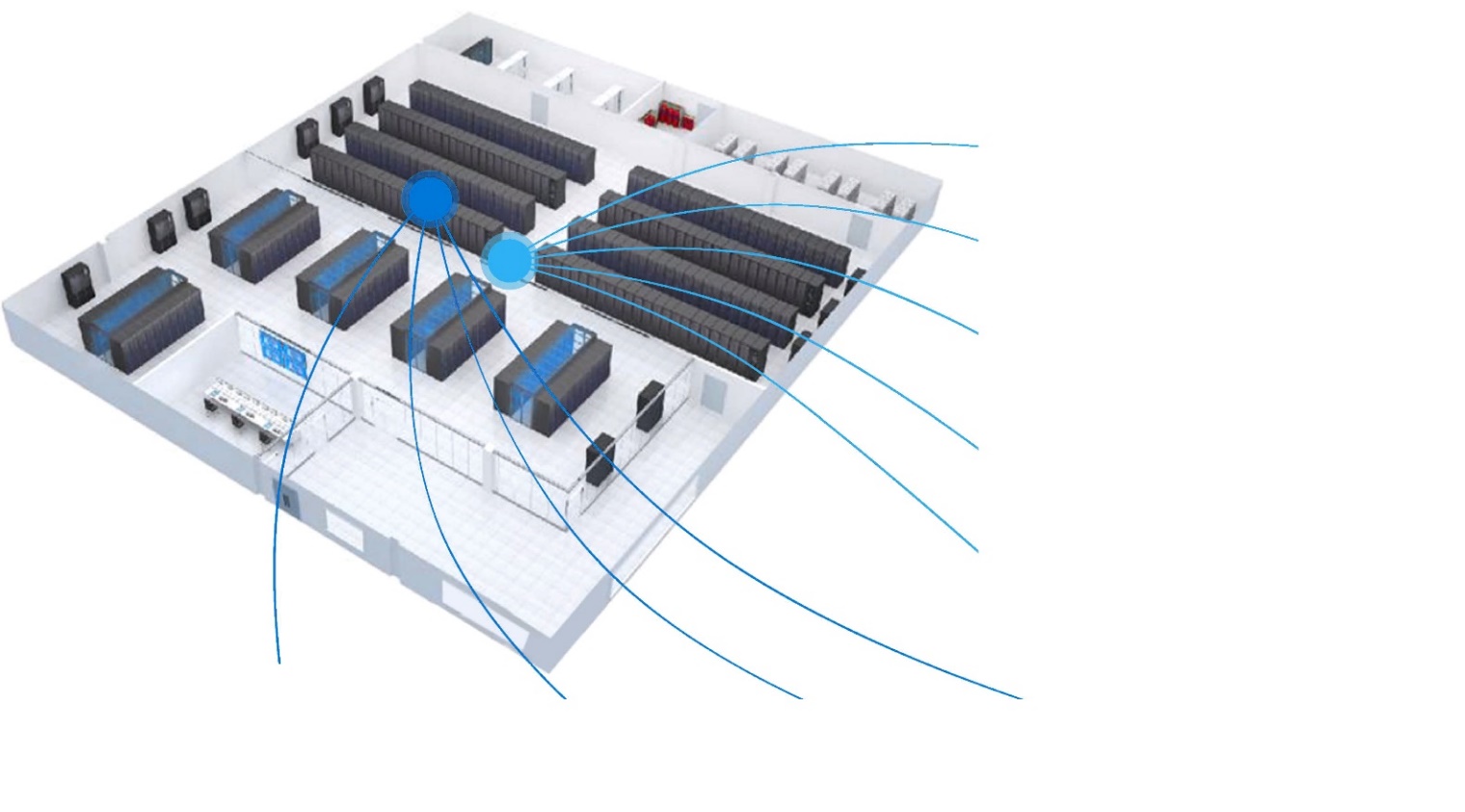 Clos to Heat Source
No Rasied Floor or Limited Floor Height
Energy Efficiency Requirement
Dynmaic Heart Load
Constantly Expansion
Increasing Heat Density
Virtualization
Increasing IT Demand
Cloud Computing
High/Integrated Sever/Blade Sever
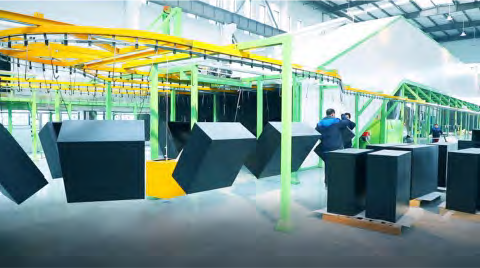 High integrated
Server/Rlad Server
Energy Efficiency Requirement
Cloud Computing
Virtualization
1
XRow is an adaptive row-based coo|ing system pIaced closetothe heat source and ideal for rack level cooling solution for data center
01
02
COOL-ROW  UNIT CHARACTlSTlCS
COOL-ROW UNIT INTRODUCTION
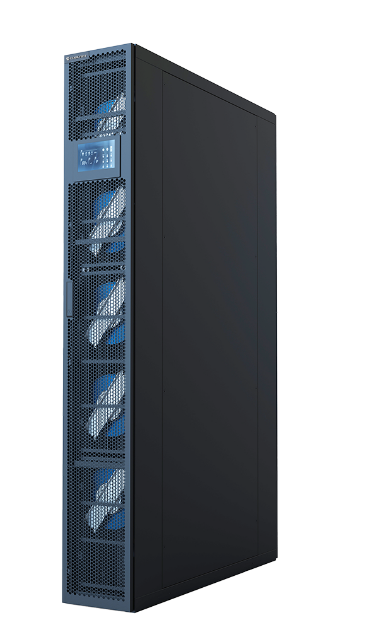 Advanced Controller
Advanced team work function, Up to 16 remote temperature/humidity sensors  Standard RS485 communication interface, optional SNMP and TCP/IP interfaces


Efficient EC fan system
Saving 20%-30% energy compared to traditional AC motor  Soft-startup function, Low startup current
Adjust rotary speed automatically according to cooling requirments and airflow pressure,  and provide airflow required
N+1redundancy configuration of fans, ensure the airflow in case of any fan fault  Easy-maintenance designed


High Efficiency Compressor System
R410A refrigerant
Adopting scroll compressor with high reliability and energy efficiency ratio


Electronic Expansion Valve
Adjust the  throttle of valve smoothly to save the energy
Wide range og operations, which can help reduce the superheat degree and improvde EER  Realize cooling capacity and heat load precise matching
Qucik response, realize the precise cooling
Introduction
COOLNET Row Cooling Precision Air Conditioning is an ideal product for inter-column cooling in green data centers. It has the industry's best cooling efficiency. The variable frequency scroll compressor uses environmentally friendly refrigerant R410A. It has excellent intelligent control and performance. Flexible cooling capacity design: can be used in 20%~100% adjustment of cooling capacity, which greatly improves the energy efficiency of ordinary air-cooled units by 33.3%~50%. The 7-inch touch screen can comprehensively display various data in the computer room and related working conditions of the unit.
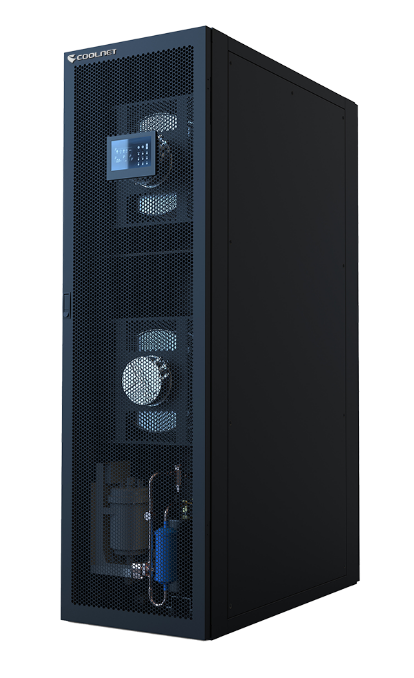 300MM
Applications
Single rack with power larger than 3kW
High heat density computer room
Modular DC
Container type DC
DC with low PUE
Hot spot reconstruction
Options
Transfer switch for Dual Power Input  GPRS SMS alarm
Low-temperature startup kits
Wired Temperature/humidity sensors  Tree-way water valve
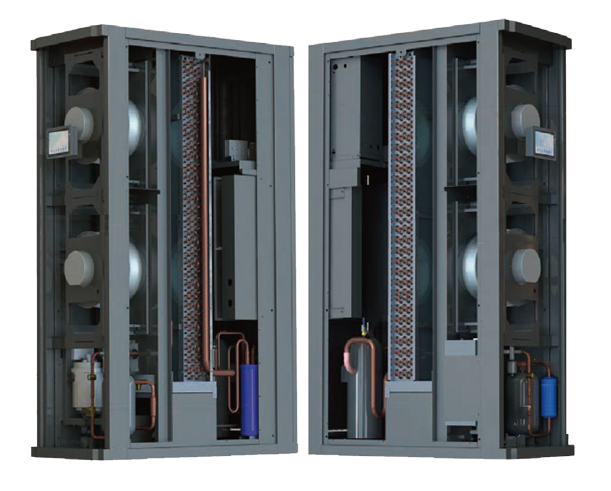 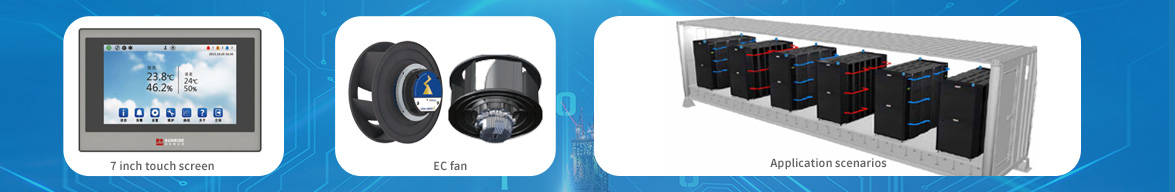 600MM
03
04
Technical Data Of Cool-Row Series DX Unit
Technical Data Of Cool-Row Series Of CW Unit
① Working Conditioning :  indoor return air dry bulb temperature 37°C, relative humidity 24%, outdoor dry bulb temperature 35°C ；
② Full Load current for on-site power distribution reference.
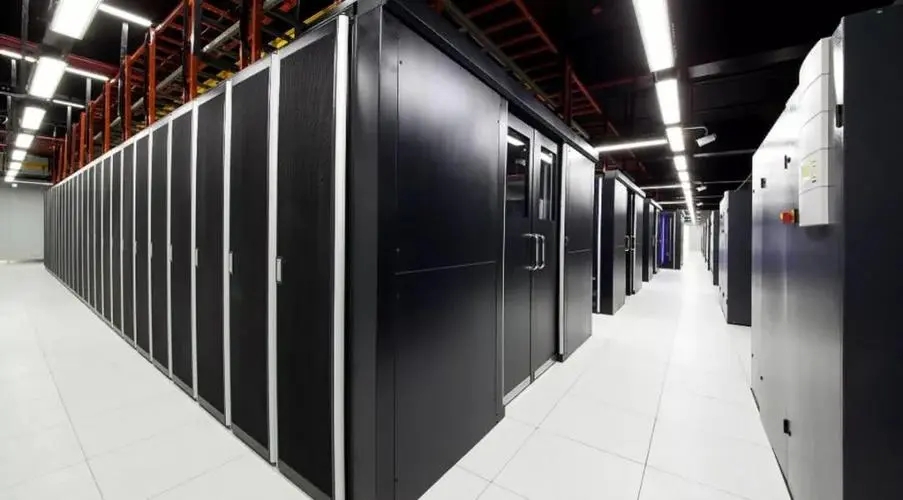 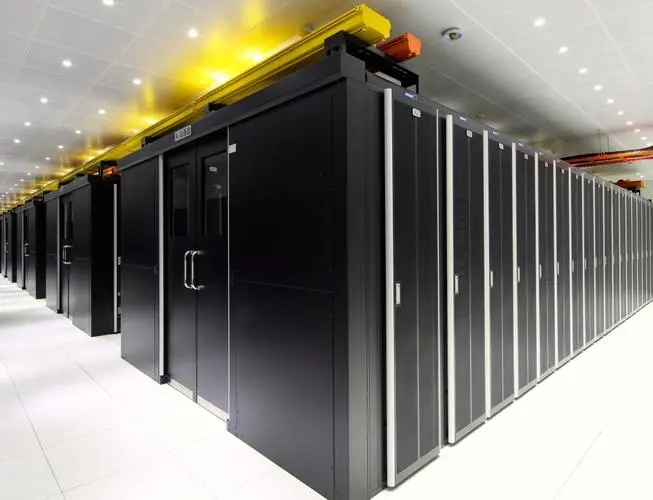 Air Cooled Condensor
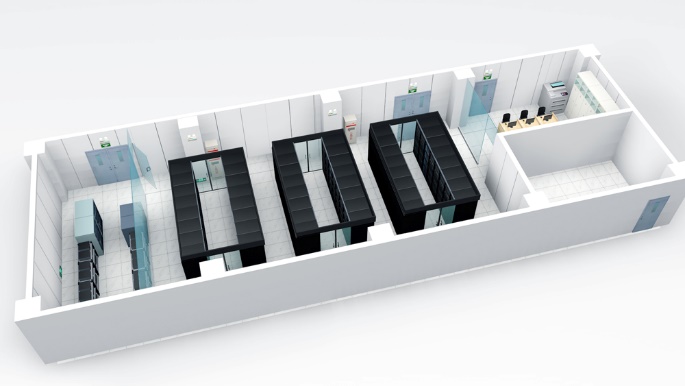 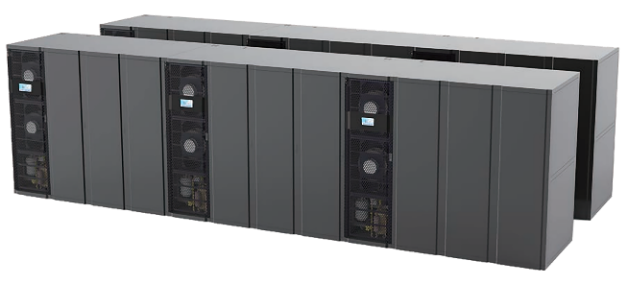 05
06